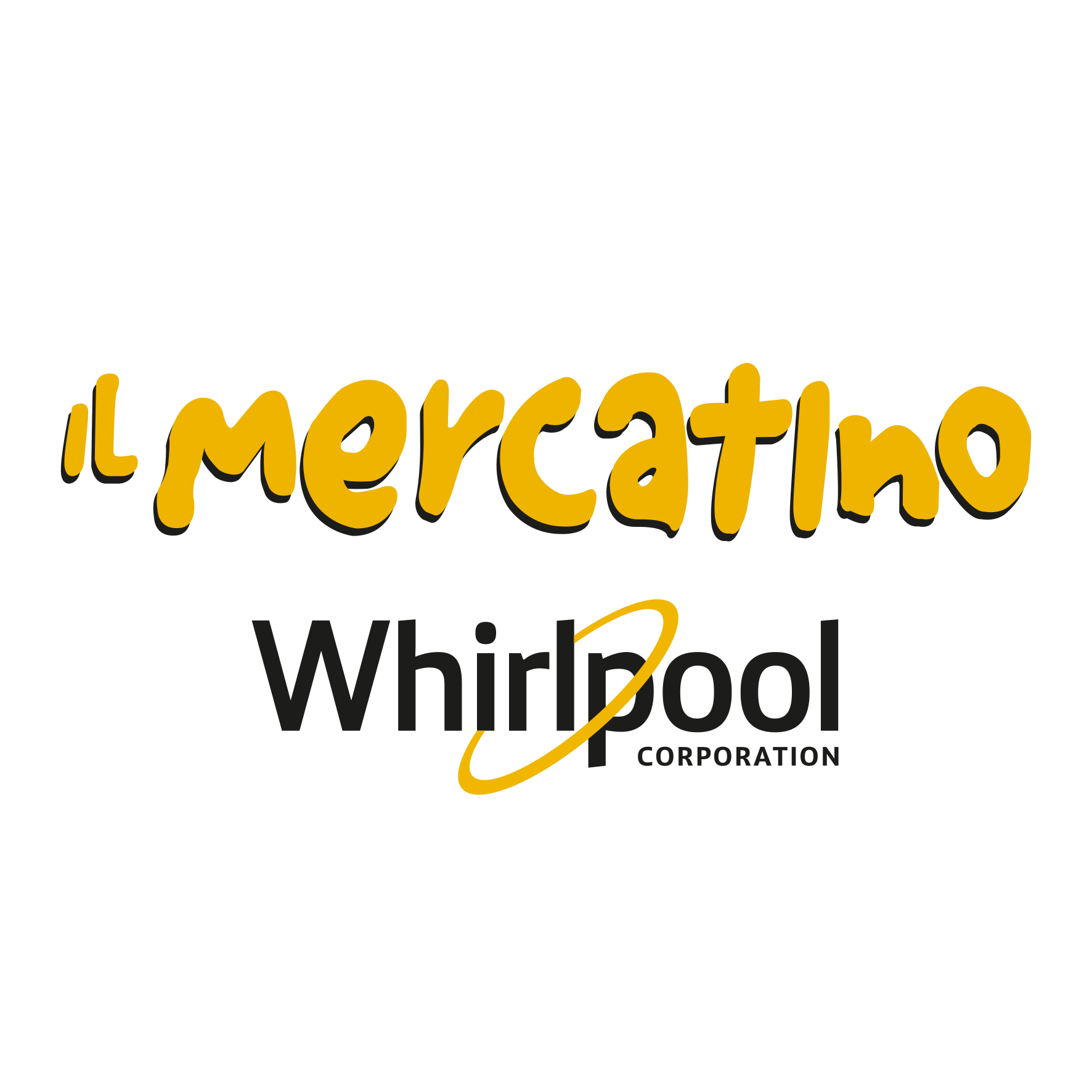 DA OGGI E’ ATTIVO IL NUOVO SERVIZIO DI
CONSEGNA A DOMICILIO
(HOME DELIVERY)
Il servizio di Consegna a Domicilio sarà attivato progressivamente in tutti i MERCATINI WHIRLPOOL su territorio Nazionale
Con SOLI 35 € potrai farti consegnare il nuovo elettrodromestico COMODAMENTE A CASA in un raggio di 50 Km dal Mercatino !
MA NON BASTA!
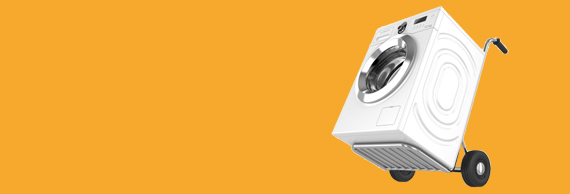 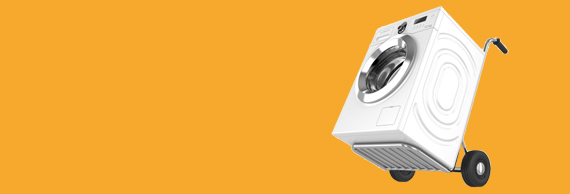 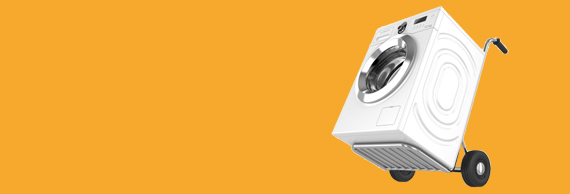 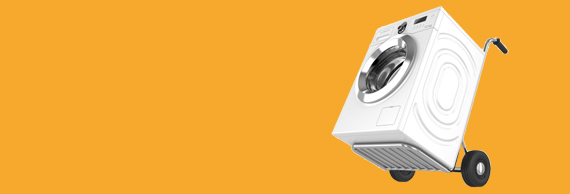 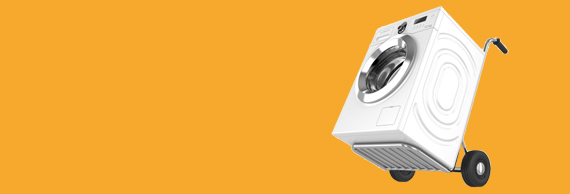 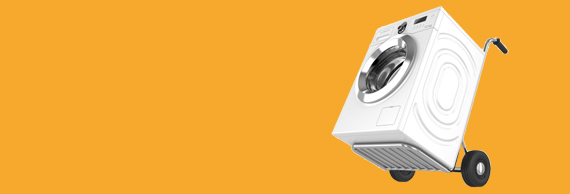 Consegnamo in TUTTA ITALIA a partire da 60 €. 
Consulta le tariffe agevolate per consegnare di più prodotti direttamente al Mercatino !
COSA INCLUDE:
Consegna in TUTTA ITALIA 
Consegna su APPUNTAMENTO
Consegna a domicilio, AL PIANO ed in CASA 
Ritiro e Smaltimento VECCHIO ELETTRODOMESTICO
Servizio di qualità garantito da WHIRLPOOL